Mutual Learning  Exercise on  Research and Innovation Strategies and Policies Solomon ( Ph.D.) and Desta AberaMinistry of Education and Ministry of Innovationof EthiopiaAddis Ababa, Ethiopia14-17 February 2023
Content
Background 

 R&I Ecosystem 

 Transformation and Development Impact 

 Conclusion
2
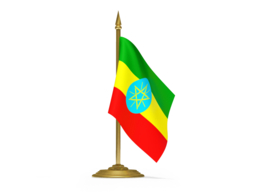 STI.
STI Support
STI role
Policy and strategies
Role of on nation economy
1200+USD
PP; 120+mil
Low income/230 USD
	PP: 42 mi
ST policy 
Income/540USD

PP62 mill
STI support system
780USD
PP 85+ mil
Ethio
1970s
Ethio
1980s
Ethiopia
2000s
Ethiopia
2020s
Ethiopia
Current
From Agri TO Tech. adoption, adaption, Technology transfer  ( capacity building)…..Technology dev`t???
Background …
Institutes
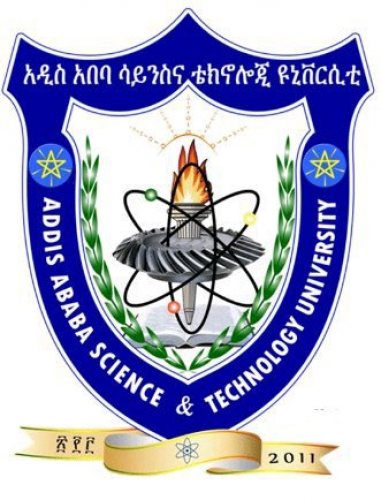 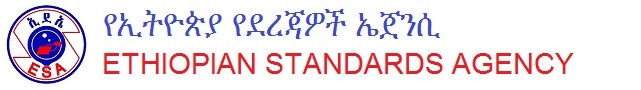 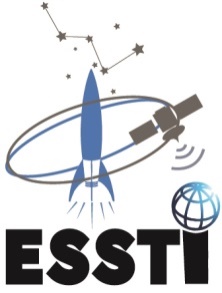 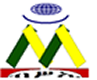 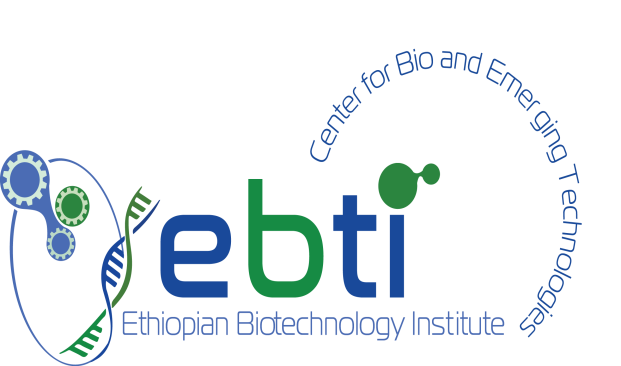 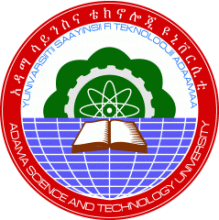 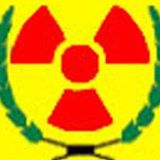 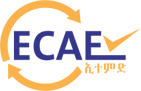 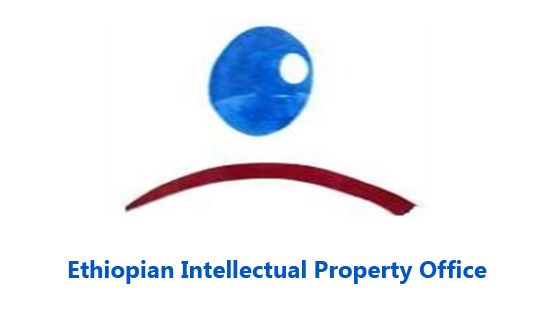 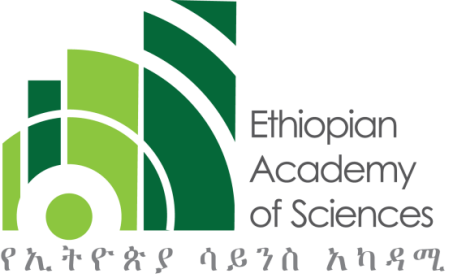 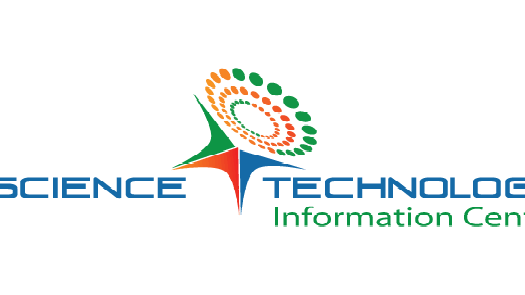 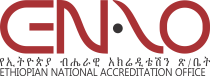 2/14/23
MInT                         From Facilitator to Main Actor
4
Background…(STI policy Of Ethiopia (2022))
Ethiopian STI Policy
Technology Transfer
Human Resource Development
Cooperation and relation
Research and Development
Job creation 
     Wealth creation 
       GDP contribution
Finance & Incentives system
Social , Cultural and Environmental Issues
Quality  and  IP System
Innovation and Entrepreneurship Development
2/14/23
From Facilitator to Main Actor
5
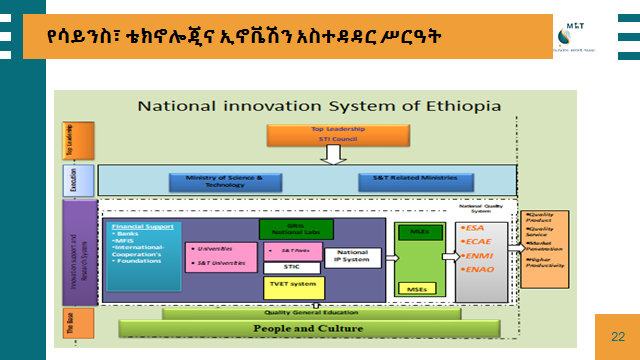 6
Research and Innovation Ecosystem …
Key Institutions and Supportive Structure
A) Armauer Hansen Research Institute (AHRI)

AHRI is a Biomedical research Institute in Ethiopia which is working in tuberculosis, HIV, malaria, Leishmaniasis, training and research capacity building.
Health Research Institutes
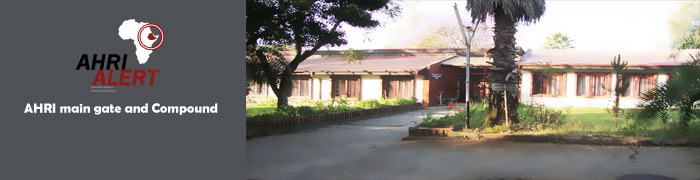 B) Ethiopian Public health institute (EPHI)
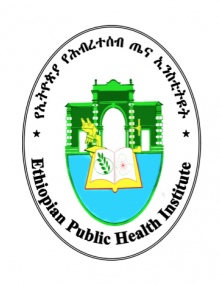 2/14/23
MInT                         From Facilitator to Main Actor
7
[Speaker Notes: MoST                          From Facilitator to Main Actor]
Research and Innovation Ecosystem…
Manufacturing Industries Development Institutes
Institute currently under operation 
Textile industry development institute;
 Leather industry development institute;
 Metal industry development institute;
 Food, beverage and pharmaceutical industry development institute;
 Chemical & construction input industry development institute;
Meat & Diary industry development institute
Industrial Research Institutes(IGRI’s)
Institute planned to be established in the near future 
Industrial development capacity building institute;
Industrial R&D and technology transfer  institute;
2/14/23
MInT                          From Facilitator to Main Actor
8
Research and Innovation Ecosystem ….
Key Institutions and Supportive Structure For Innovation Development
Business zone
Commercial zone
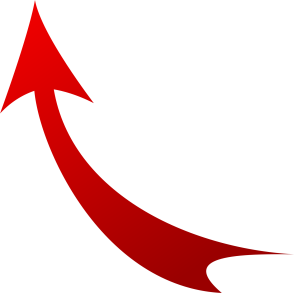 ICT Village
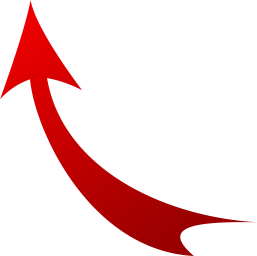 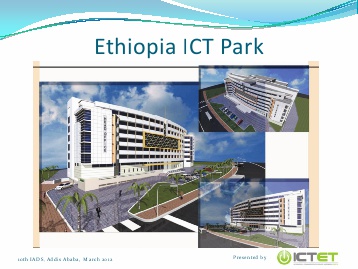 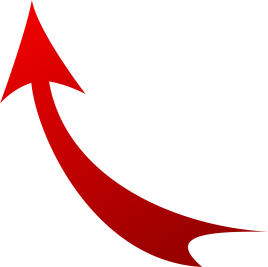 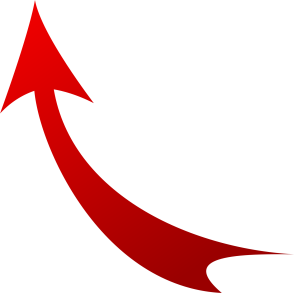 Knowledge zone
Assembly & warehouse zone
2/14/23
MInT                          From Facilitator to Main Actor
9
Research and Innovation Ecosystem  …( Industrial parks)
Key Institutions and Supportive Structure
Industry Policy
Kilinto Industrial Park
Medical devices
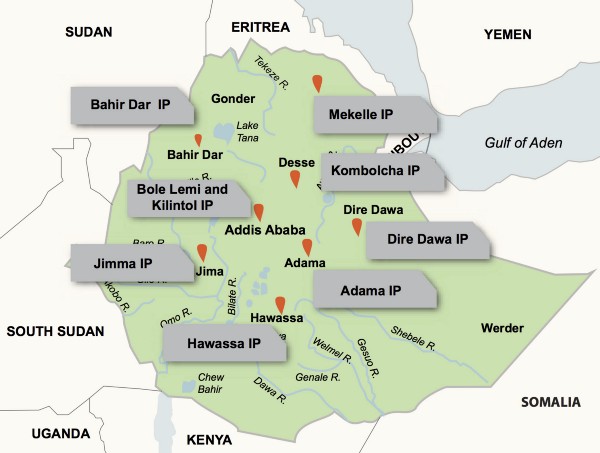 Adama Industrial Park
manufacturing
Dire Dawa Industrial Park
Heavy machinery and electrical equipment
2/14/23
MInT                          From Facilitator to Main Actor
10
Transformation and Development Impact
Key Institutions and Supportive Structure
National Science, Technology and Innovation Council (NSTIC) :  
 chaired by PM 
 member of council – STI related sectors like agri, health industry, education ,private sectors ,
B. National Science & Technology Research Council (NSTRC) : 
General Assembly;  
Sector based research councils;    
Technical Committees;
2/14/23
MInT                          From Facilitator to Main Actor
11
Transformation and Development impact  …
Key development impact
The Education and Training, Research Intuitions and Industry Linkage (ETRIIL)
NUILF( 24+
SUILF (121+)
Agriculture
Textile
Leather
Metal  Engineering
Food, beverage & pharmaceuticals
Meat & dairy products
Chemical & construction input
Sugar
Mining
 Railway
Road
Irrigation
Energy 
 Construction & housing development
 Telecommunication & ICT
 Tourism
 Health
SUILF-2
…
SUILF-1
SUILF-3
FUIL
2/14/23
MInT                          From Facilitator to Main Actor
12
Transformation and Development impact ….
Transformative Initiatives
STI  sectoral road-map framework towards vision 2025 and beyond
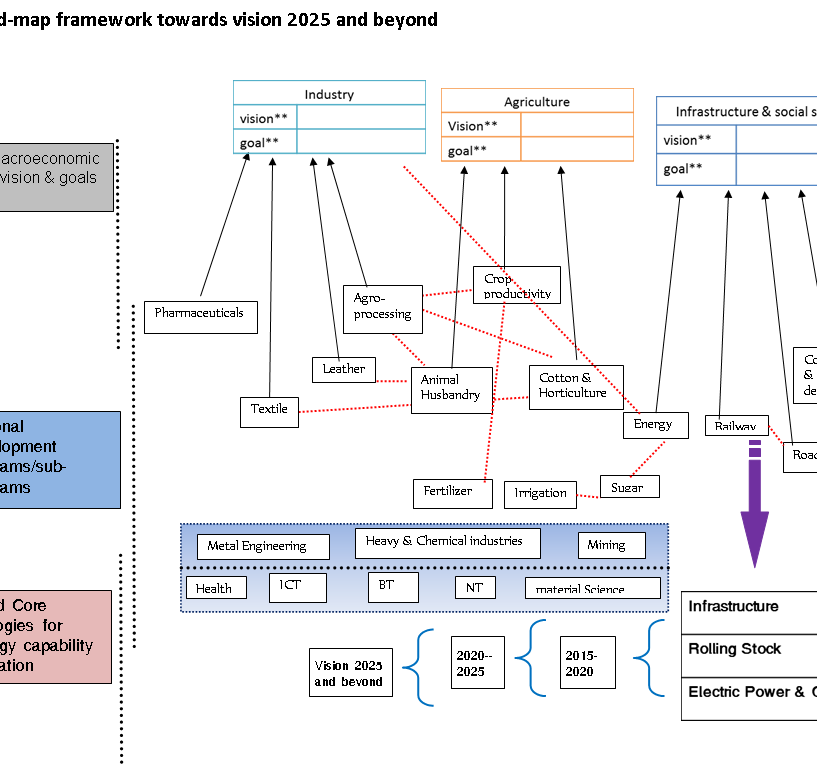 Major Macroeconomic sectors vision & goals
Construction & housing development
National development programs/sub-programs
Road
Identified Core Technologies for technology capability accumulation
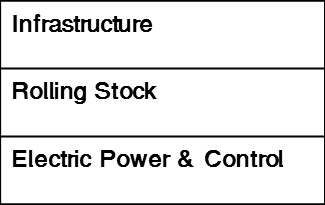 2/14/23
MInT                          From Facilitator to Main Actor
13
Transformation and Development impact
Transformative Initiatives
Education Sector- and new road maps
Universities differentiations
STUs and research universities
2/14/23
MInT                          From Facilitator to Main Actor
14
Transformation and Development impact …
Transformative Initiatives
National STI Award (9th )….Since 2002 E.C.  1856+….
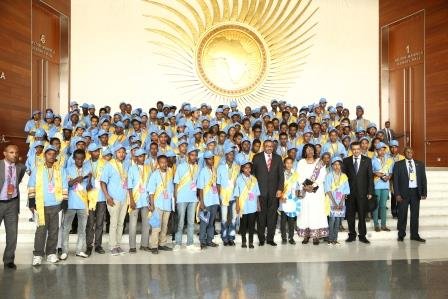 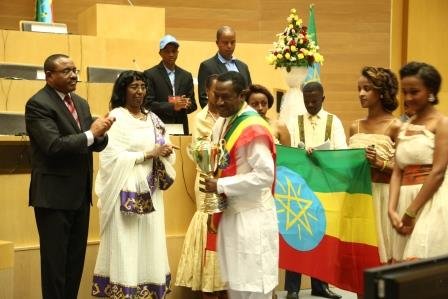 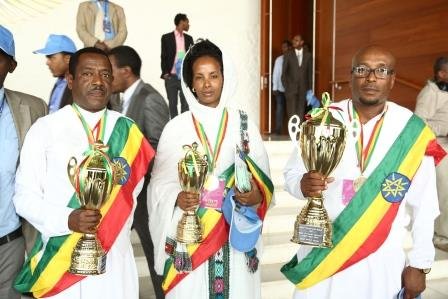 Regional Science and Technology Institutions
Talent School( Burayu)
Science Café/ Innovation hubs/ incubation centers
Betre-Science/ educational capacity building 
Digital Ethiopia /
2/14/23
MInT                          From Facilitator to Main Actor
15
Transformation and Development impact
From  0.27 to 1 % in 5-10 years 
R&D/GDP (2014 and other years, World Bank)
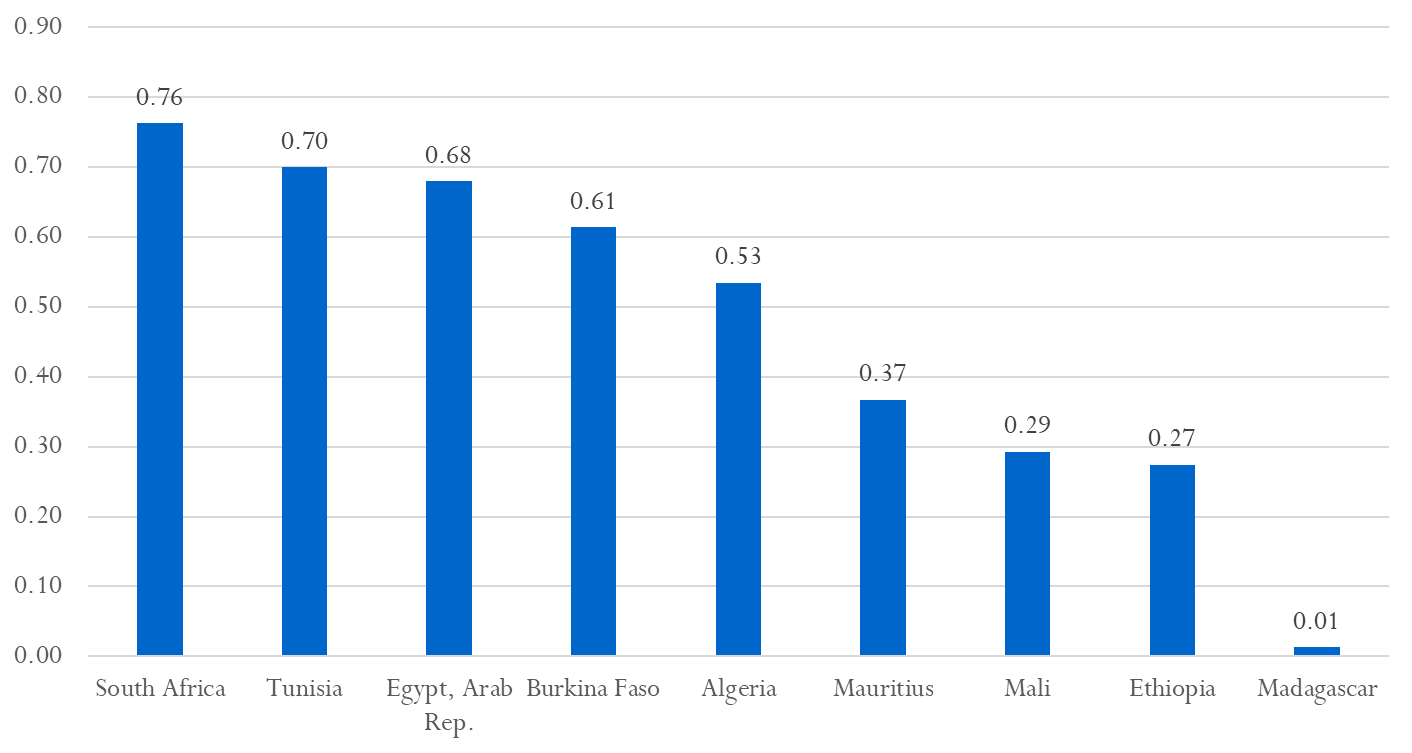 2/14/23
MInT                          From Facilitator to Main Actor
16
Transformation and Development impact …
Private research institution establishment
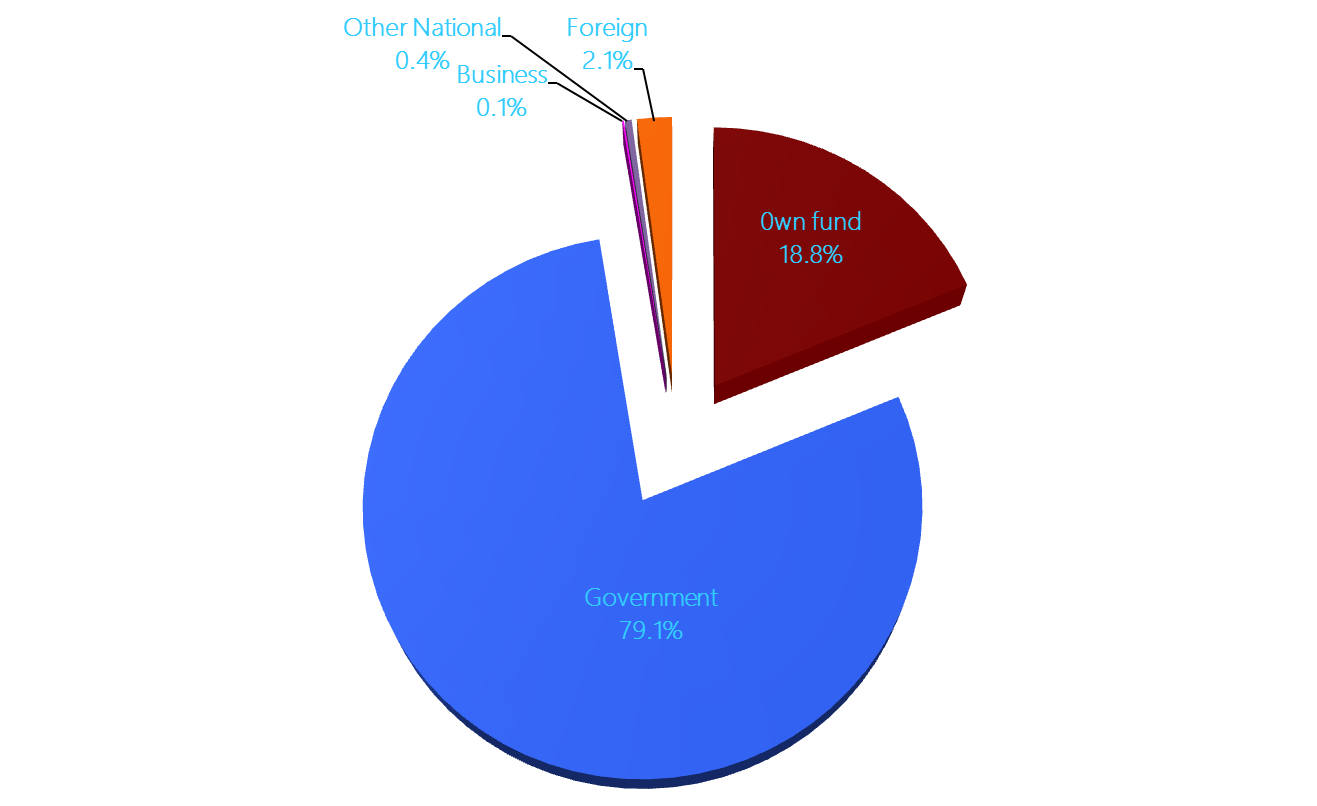 Sources of GERD Funds(STIC, 2014)
R&D is largely divorced from productive activities
2/14/23
MInT                          From Facilitator to Main Actor
17
Transformation and Development impact …
Human resource development ( skilled and futuristic
Researcher/Mill (2014 and other years, World Bank)
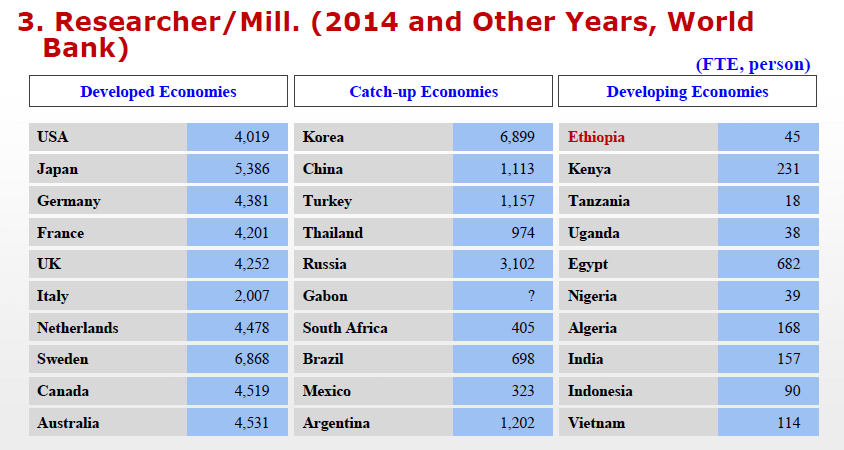 Developing Economies (STIC/2014)
2/14/23
MInT                          From Facilitator to Main Actor
18
Transformation and Development impact …
Researchers background (STIC 2014)
2/14/23
MInT                          From Facilitator to Main Actor
19
Transformation and Development impact …
Home based technology dev`t and Enabler technology transfer
Intellectual Property (EIPO, 2017)
2/14/23
MInT                          From Facilitator to Main Actor
20
Conclusion …
Major challenges 
  Resources allocation especially for Research and Innovation development should be prioritized and recognized by government and development partners.
coordination challenges among STI actors should be underscored by government and STI sectors 

National and Regional Innovation system  should be strengthen through stake holders participation.
21
Thank You!!! አመሰግናለሁ!!!